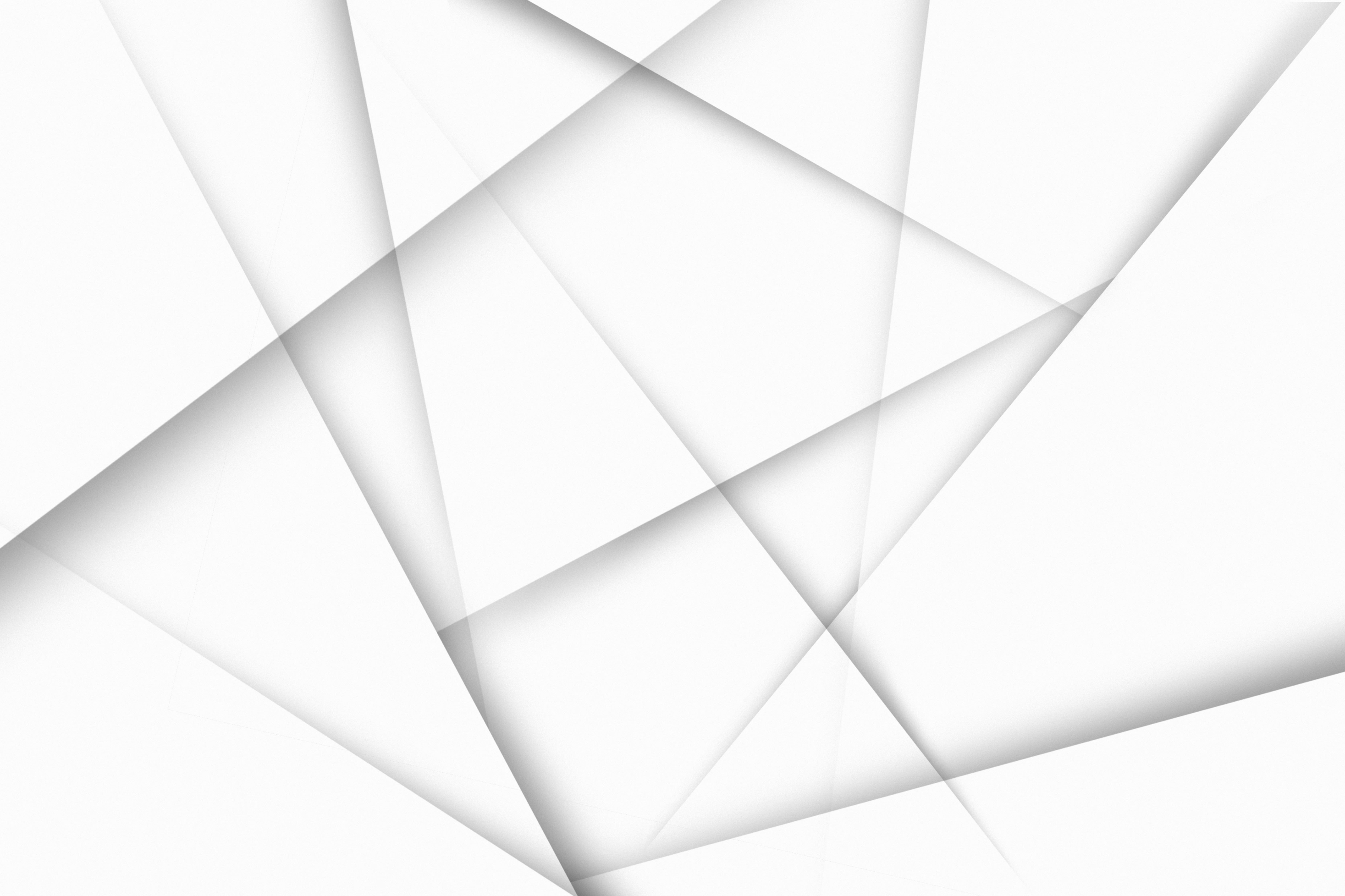 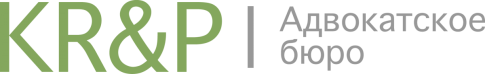 Особенности и риски строительных проектов в рамкахисполнения Закона о контрактной системе:когда работа по контрактуможет перейти в судебный спор.
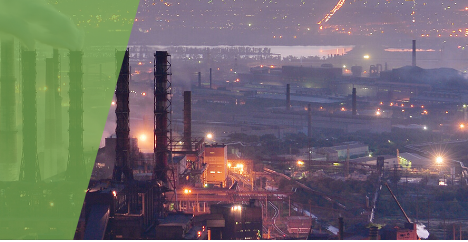 Екатерина Туманова
Руководитель судебно-арбитражной практики 
адвокатского бюро «КРП»,  адвокат
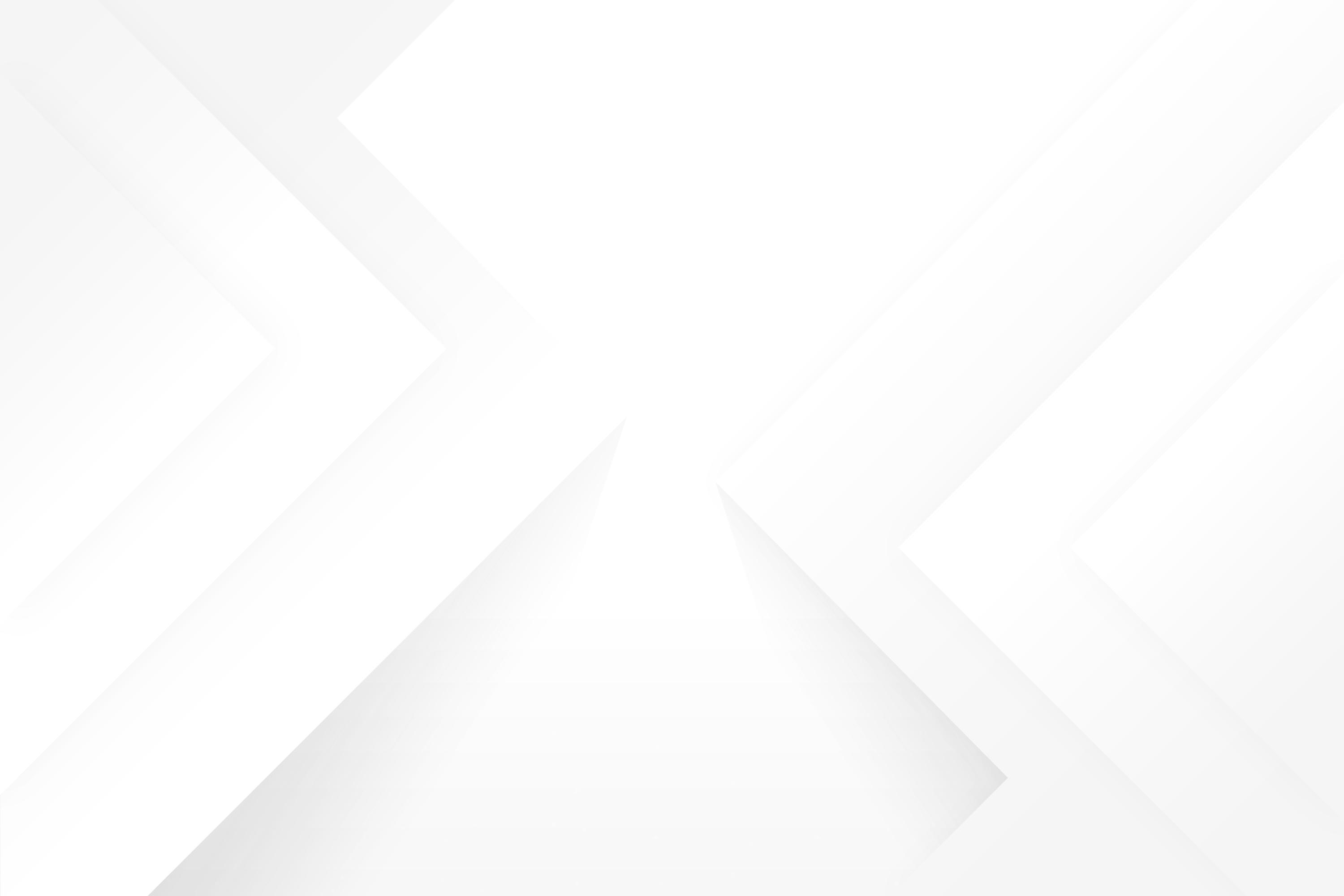 ФЗ  от 5 апреля 2013 года N 44-ФЗ "О контрактной системе в сфере закупок товаров, работ, услуг для обеспечения государственных и муниципальных нужд"

неоднозначное толкование отдельных положений Закона № 44-ФЗ, отсутствие единообразной правоприменительной практики, а также сложности, связанные с издержками заказчиков при осуществлении закупок


"Обзор судебной практики применения законодательства Российской Федерации о контрактной системе в сфере закупок товаров, работ, услуг для обеспечения государственных и муниципальных нужд" (утв. Президиумом Верховного Суда РФ 28.06.2017)
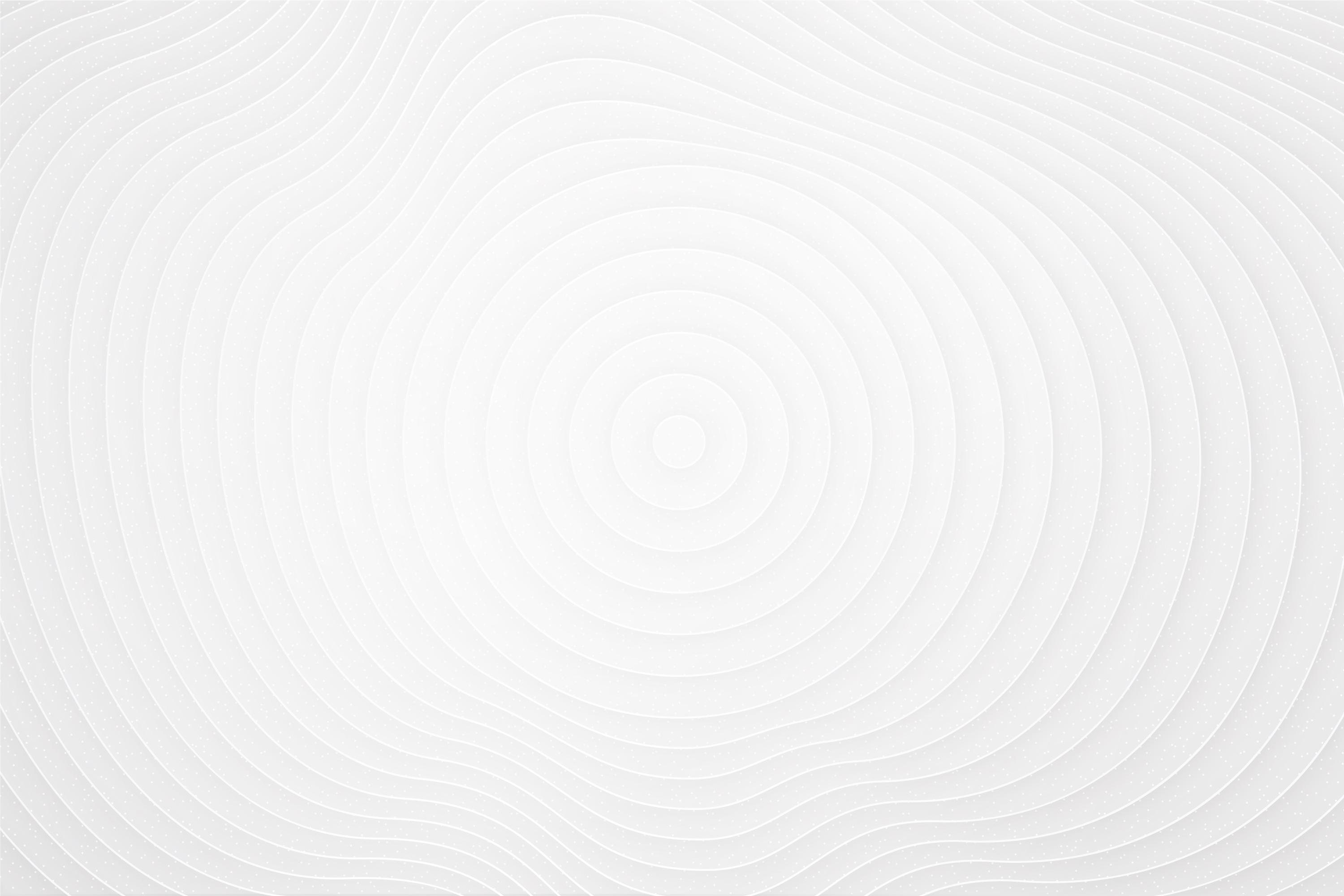 «Подводные камни» конкурсной документации
ЦЕНА 
      «примерная смета» или  только ведомости  работ =>  спор об оплате  дополнительных работ или  
                                                                                                 оплате по итогам экспертизы сметной стоимости 
       не учтена цена материалов =>  спор  по работам не учтенные в смете, но предусмотренные 
                                                                 проектом контракта
 (см. постановление Четырнадцатого арбитражного апелляционного суда от 21.12.2020 г. N 14АП-9491/20 по делу N А13-8284/2020, постановление Восьмого ААС от 15.03.2021 г. N 08АП-360/21 по делу N А46-498/2020)

ПРЕДМЕТ 
      выявлены работы, не учтенные в проектной документации и смете 
      контракт с «историей», или  работы после другого подрядчика                    =>  споры о  выполнении 
      невозможность выполнения работ (споры по ветхоаварийным объектам)

РАСЧЕТЫ 
      условия банковской гарантии
       расчеты аккердитивами
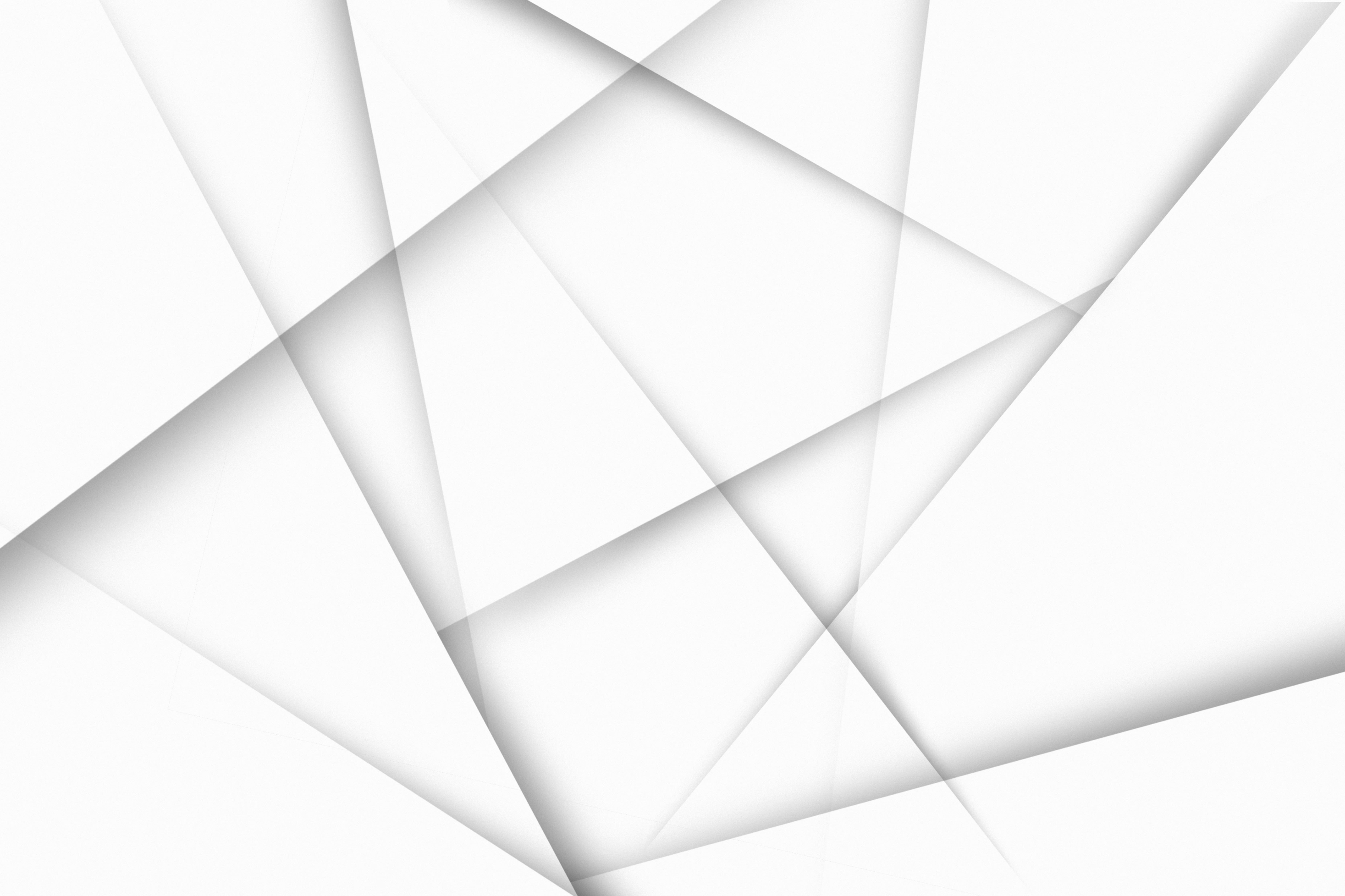 КОММУНИКАЦИИ и СПОРЫ «внутри» контракта
Заказчик
уведомление о некачественной технической документации,
соглашение сторон о приведении технической документации по контракту в соответствие с фактическими параметрами объекта капитального строительства в целях устранения допущенной ошибки не является изменением условий контракта по смыслу ч. 2 ст. 34 и ч. 1 ст. 95 Закона N 44-ФЗ,
расторжение контракта по соглашению сторон (ч. 9 ст. 94 Закона N 44-ФЗ),

уведомление о приостановлении  работ или  вынужденная просрочка  (постановления АС Поволжского округа от 01.03.2018 N Ф06-29693/18, АС Дальневосточного округа от 16.01.2018 N Ф03-5336/17, Восемнадцатого ААС от 31.07.2018 N 18АП-9108/18, Четырнадцатого ААС от 07.06.2018 N 14АП-3577/18, Двенадцатого ААС от 21.06.2017 N 12АП-5704/17, Девятого ААС от 09.02.2017 N 09АП-67109/16),

особое внимание – к протоколам совещаний .
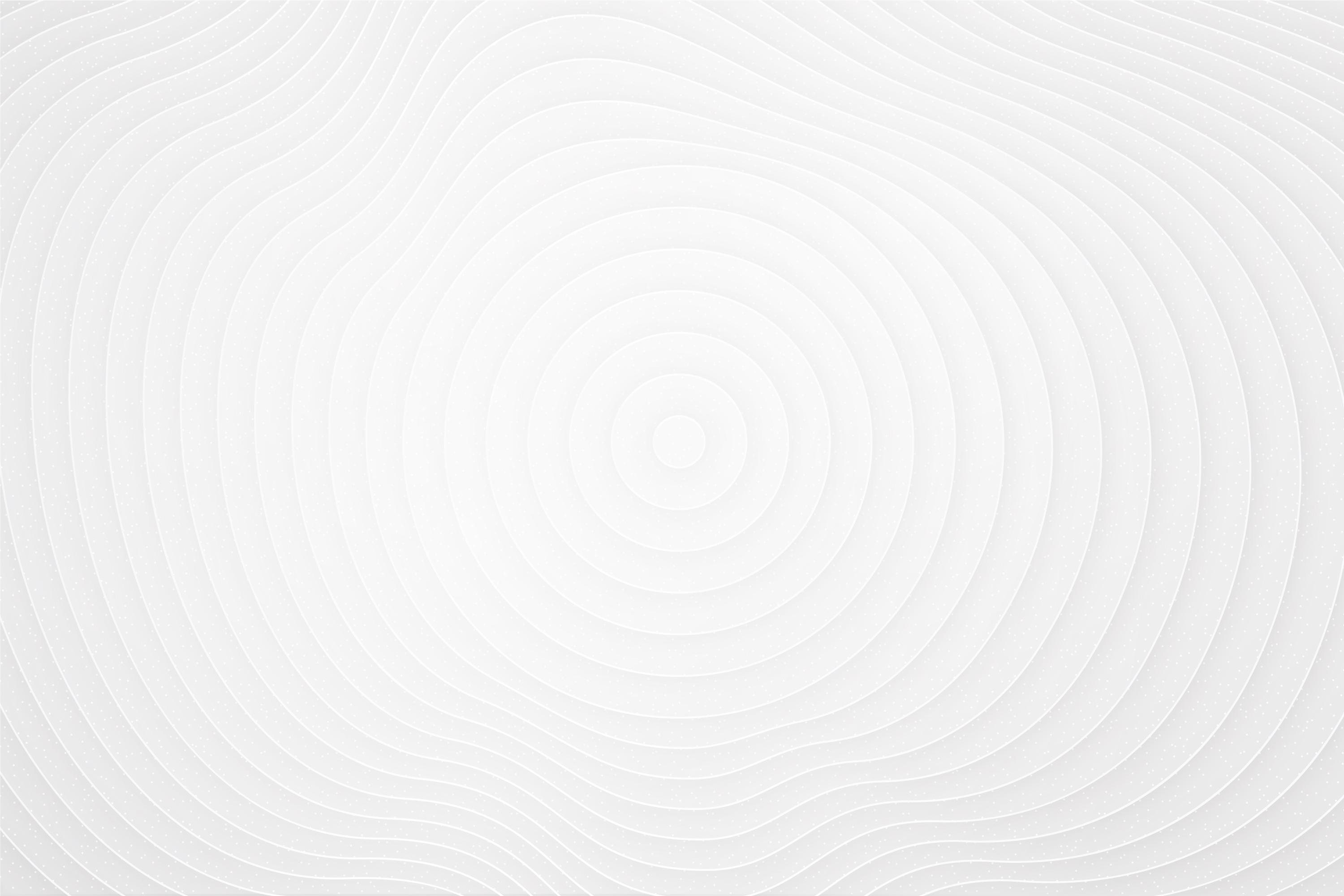 Способы оспаривания  экспертизы, 
(exm. негосударственная экспертиза сметной стоимости или проектной документации  )

Оспаривание экспертной оценки как доказательства по делу (через судебную экспертизу или рецензию),
Постановление Правительства РФ от 18.05.2009 № 427 "О порядке проведения проверки достоверности определения сметной стоимости строительства, реконструкции, капитального ремонта объектов капитального строительства …" 
Постановлением Правительства РФ от 12 ноября 2016 г. №1159 "О критериях экономической эффективности проектной документации».
Оспаривание экспертной оценки  в порядке Регламента предоставления консультационной услуги "Экспертная оценка документации на соответствие техническим регламентам и (или) нормативам в области сметного нормирования и ценообразования
разделом 5 Регламента прямо указано на возможность и порядок Досудебного (внесудебного) порядка обжалования решений и действий
https://ge74.ru/documents/administrative_regulations/
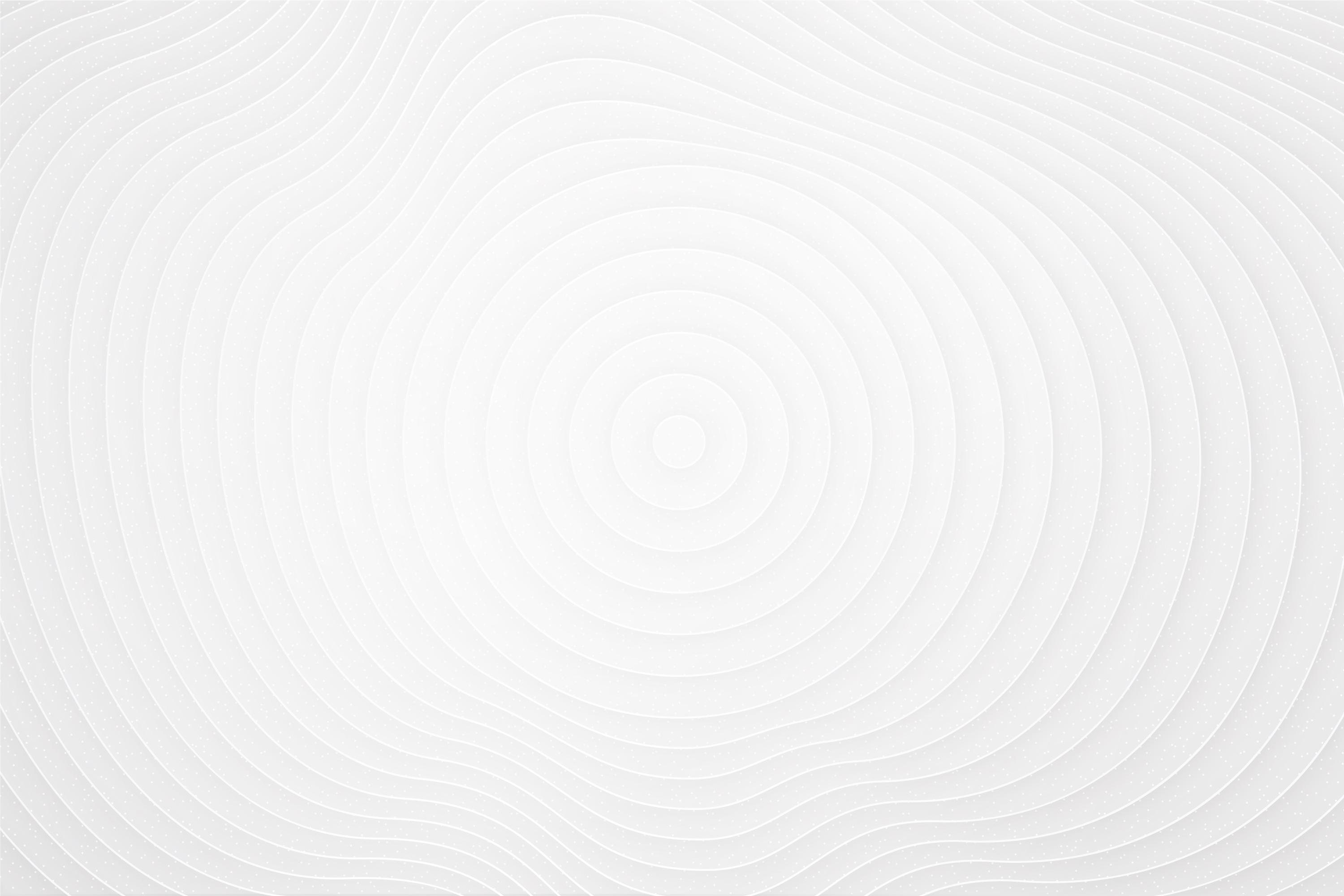 СПАСИБО ЗА ВНИМАНИЕ!
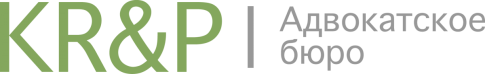